Šetrné budovy
Koncept, příklady z praxe a možnosti financování



Adaptace na změnu klimatu – role a možnosti obcí a občanů 
Tomáš Trubačík
11. 11. 2019
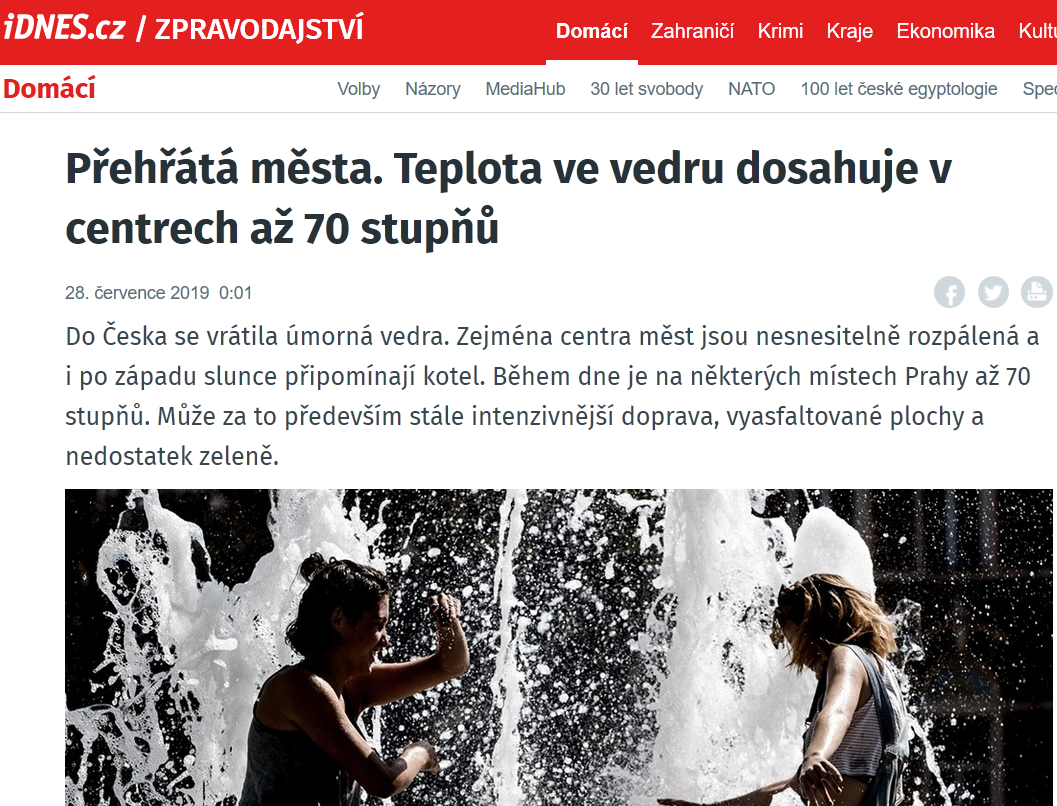 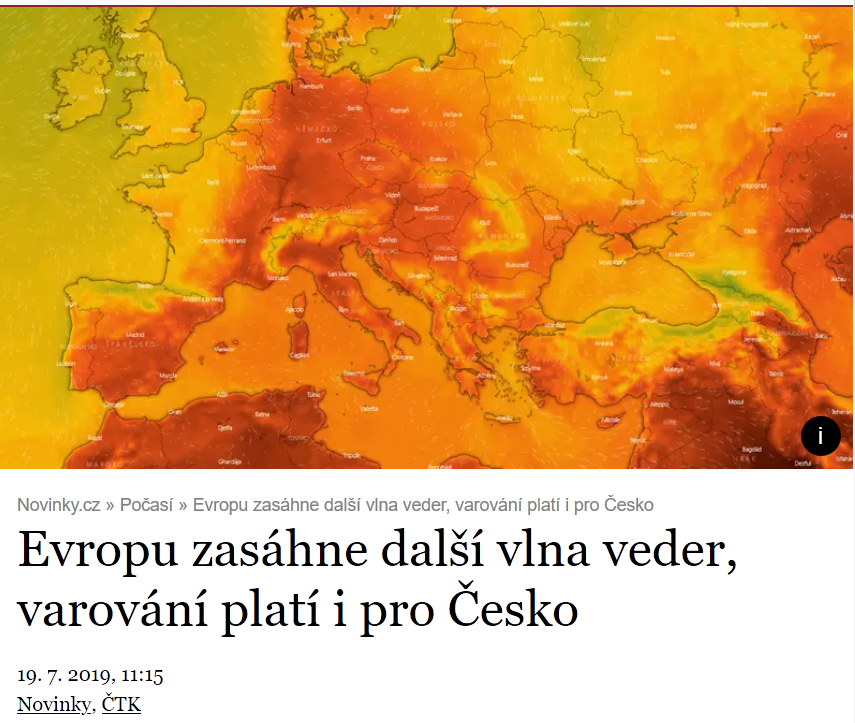 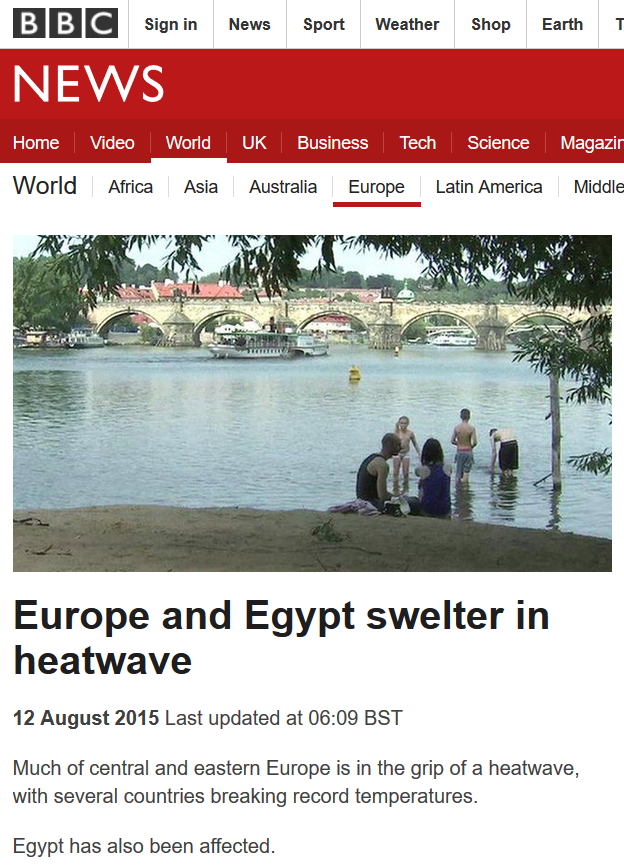 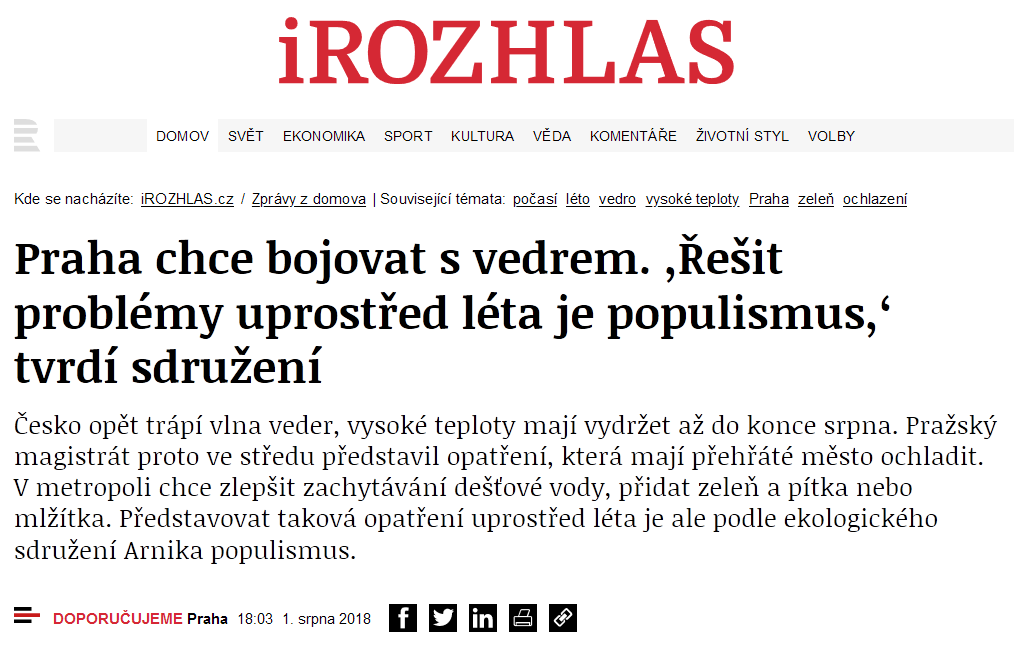 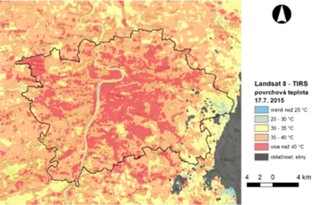 Zdroje: https://www.novinky.cz/pocasi/clanek/evropu-zasahne-dalsi-vlna-veder-varovani-plati-i-pro-cesko-40290456, https://www.idnes.cz/zpravy/domaci/vedra-praha-mereni-mf-dnes-cesko-vysoke-teploty.A190726_141051_domaci_lesa; https://www.bbc.com/news/av/world-europe-33873754/europe-and-egypt-swelter-in-heatwave; https://www.irozhlas.cz/zpravy-domov/praha-pocasi-vedro-leto-ochlazeni_1808011802_ako ; https://otevrenenoviny.cz/praha-nebezpecny-tepelny-ostrov-pomuze-vice-stromu-vody-zelene/
[Speaker Notes: Zdroje: https://www.novinky.cz/pocasi/clanek/evropu-zasahne-dalsi-vlna-veder-varovani-plati-i-pro-cesko-40290456, https://www.idnes.cz/zpravy/domaci/vedra-praha-mereni-mf-dnes-cesko-vysoke-teploty.A190726_141051_domaci_lesa; https://www.bbc.com/news/av/world-europe-33873754/europe-and-egypt-swelter-in-heatwave; https://www.irozhlas.cz/zpravy-domov/praha-pocasi-vedro-leto-ochlazeni_1808011802_ako ; https://otevrenenoviny.cz/praha-nebezpecny-tepelny-ostrov-pomuze-vice-stromu-vody-zelene/]
Měnící se klima a hrozby pro městské prostředí
Zvyšující se teploty
Vlny veder 
Sucho
Častější extrémy
…


Co s tím? Jak se připravit?
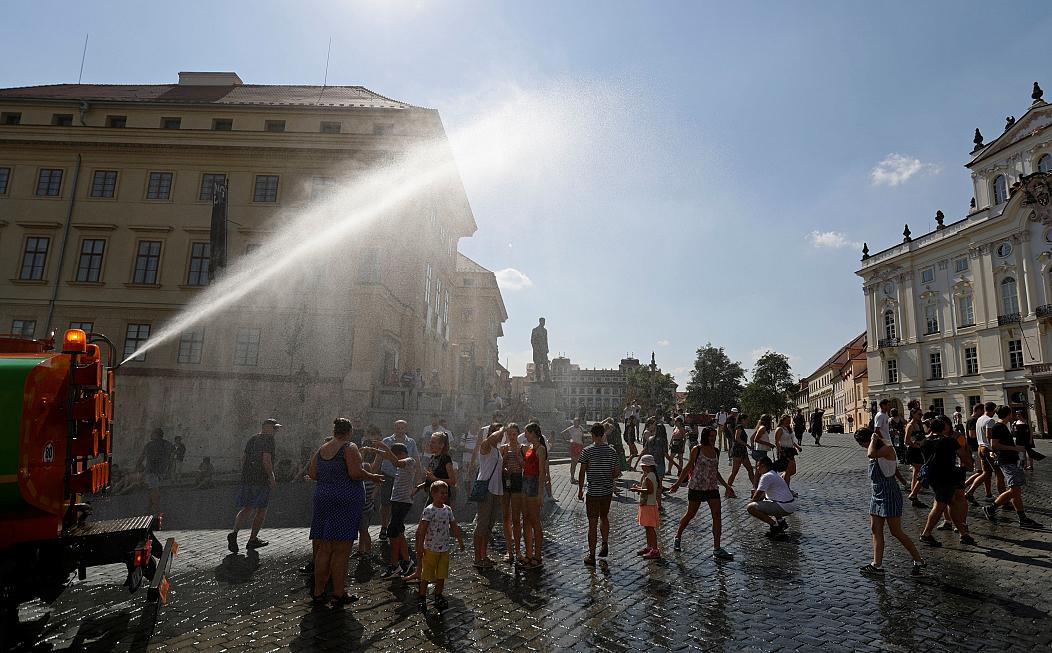 Zdroj: REUTERS/David W Cerny
[Speaker Notes: Obecně bude v českém prostředí o něco tepleji – tj. více slunečního světla, vyšší průměrné teploty, častější epizody vln veder a období sucha v letním období. Celkový úhrn srážek za rok se moc změnit nemusí, ale pravděpodobně budou více koncentrované – nebudou rozložené do celého roku, ale častěji spadnou v intenzivních návalech. Celkově se zvýší počet extrémů.

Nejexponovanejší oblasti v Česku budou Jižní Morava a velká města, kde se projevuje efekt městského tepelného ostrova.]
Adaptace budov na změnu klimatu
Kvalitní obálka budovy
Prevence úniků tepla v zimě i letního přehřívání
Efektivní energetický systém budovy
Stínění a pasivní prvky chlazení vs. klimatizace
Efektivní hospodaření s vodou
Využití dešťové případně šedé vody
Zelená a modrá infrastruktura
Vegetační střechy a fasády, vodní prvky
Volba materiálů a povrchů
Minimalizace akumulace (černá vs. bílá)
Okolí budovy
Minimalizace efektu UHI
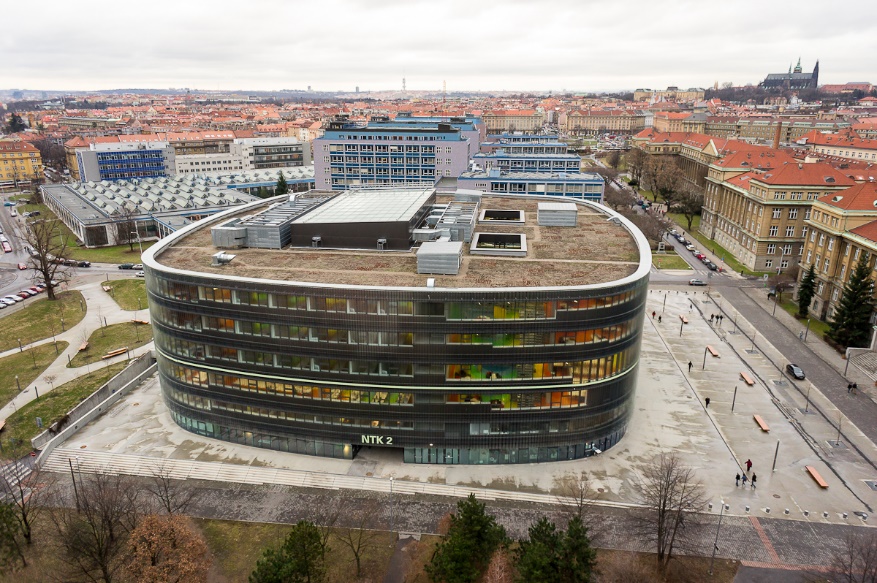 NTK Praha; zdroj: https://cs.m.wikipedia.org/wiki/Soubor:N%C3%A1rodn%C3%AD_technick%C3%A1_knihovna_-_NTK.jpg
[Speaker Notes: Obálka + energetický systém = mitigace
Budovy jsou zodpovědné za přibližně 40% spotřeby energie a tím i emisí CO2.

Budova NTK:
Inovativní systémy chlazení – aktivní betonové jádro, noční předchlazení
extenzivní zelená střecha na části budovy
Vnější stínění
ALE: trochu to kazí okolí budovy – což je vybetonovaná plocha, která se v létě výrazně přehřívá]
Česká Adaptační strategie a Akční plán
Adaptace staveb na změnu klimatu mezi specifickými cíli:
přechod k pasivním a blízkým standardům novostaveb a důkladná renovace stávajících budov
Stavebně technická adaptace budovskrze legislativní standardy a normy
Udržitelné hospodaření s vodou
Systémy sídelní zeleně
Vodní a vegetační plochy a prvky
Snížení tepelného stresu obyvatelstva
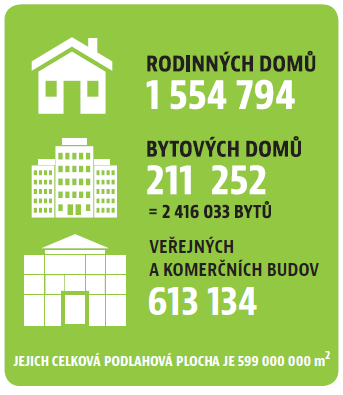 [Speaker Notes: https://www.mzp.cz/cz/adaptace_na_zmenu_klimatu

Podobně i Praha

Cca 100k budov je obecních a městských.]
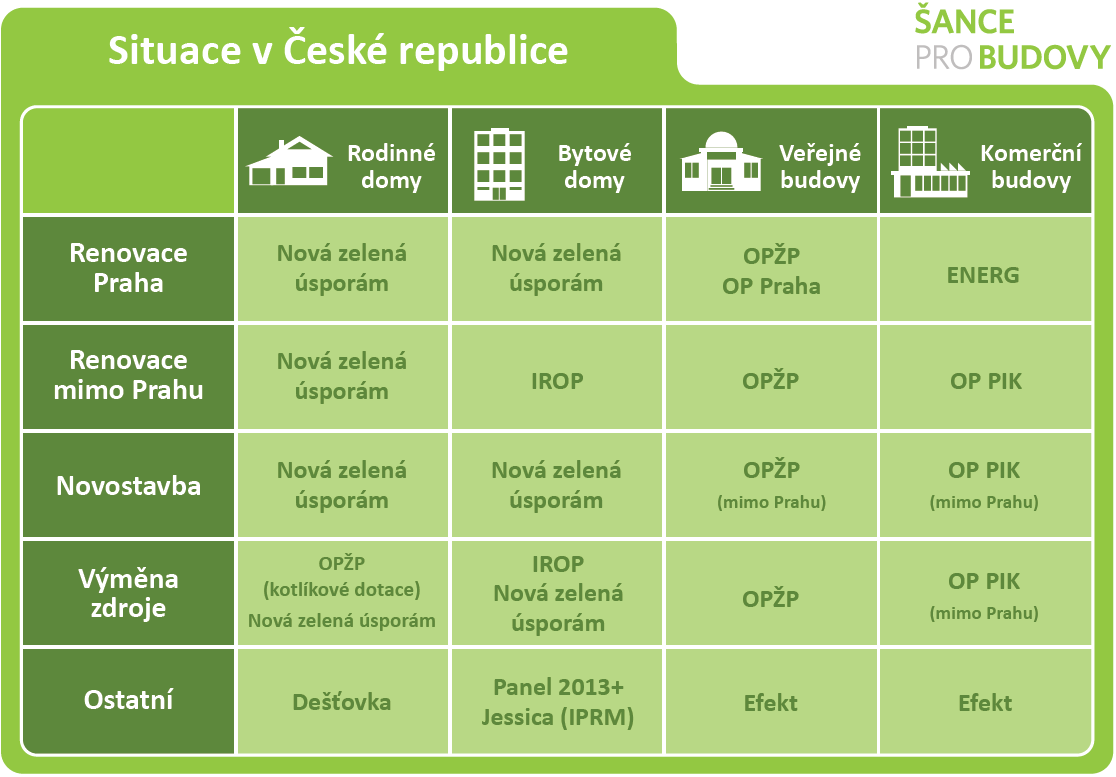 [Speaker Notes: Stát podporuje renovace budov a jejich novou výstavbu ve vysokém energetickém standardu.]
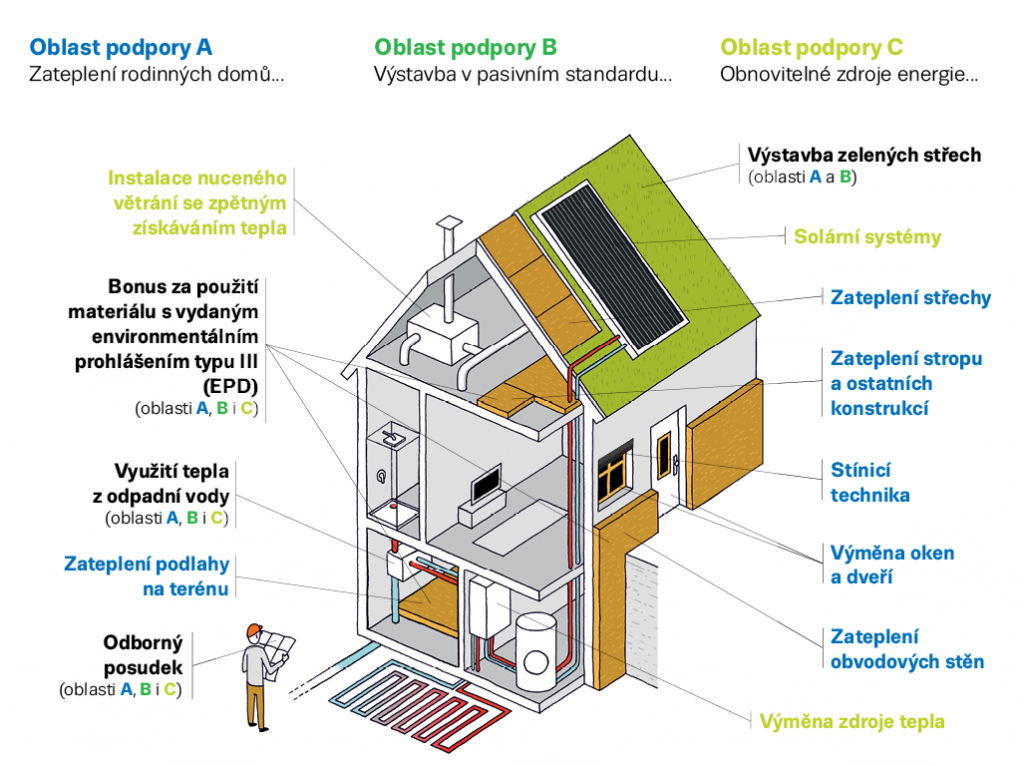 [Speaker Notes: Nová zelená úsporám jako příklad]
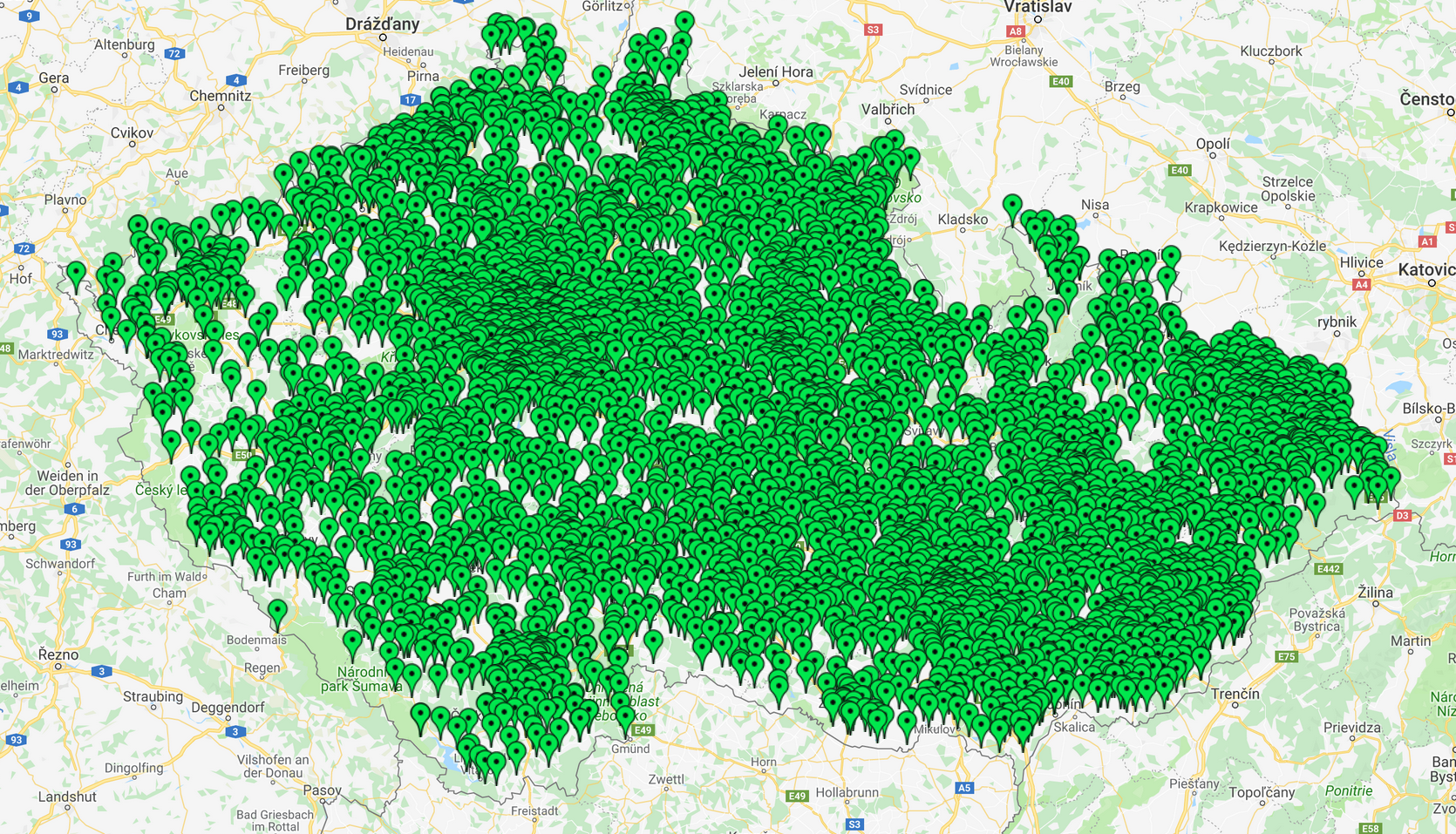 Zdroj: www.novazelenausporam.cz
[Speaker Notes: Nation-wide coverage.]
OPŽP 5.1 – Snížení energetické náročnosti veřejných budov a zvýšení využití OZE
Podpora komplexních projektů
Zateplení
Výměna zdroje tepla
Nucené větrání s rekuperací tepla
Využití OZE
Vnější stínící technika
Modernizace systému umělého světlení
Akustika
Podpora 35 – 50 % ze způsobilých výdajů dle dosažených úspor
Bonifikace pro žadatele (5 %) v případě:
Využití metody EPC
Využití metody Design and Build
Aktuálně otevřena 121. výzva: Celkem 2,5 mld. Kč do 3. 2. 2020
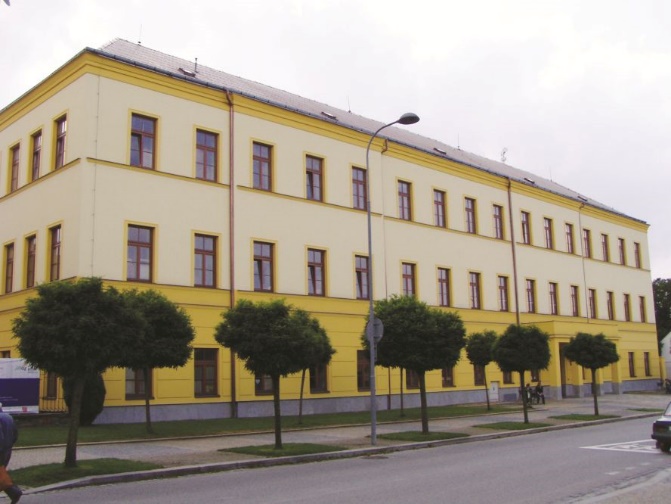 [Speaker Notes: Zdroj: https://www.opzp.cz/nabidka-dotaci/detail-vyzvy/?id=124
https://www.priorita.cz/reportaze/v-historicke-telci-diky-podpore-z-opzp-zateplili-fasady/]
OPŽP 5.2 – Výstavba veřejných budov v energeticky pasivním standardu
Podpora komplexních projektů (mimo Prahu)
Podpora 30 %, maximálně však 50 milionů Kč
Aktuálně uzavřená – nově otevřena bude na jaře příštího roku
Přečerpáno, 32 žádostí za 953 mil Kč. (alokace 500 mil. Kč)
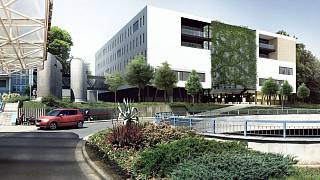 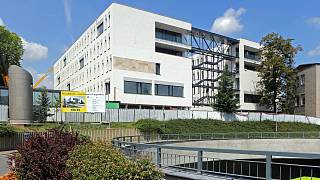 HOK FN Olomouc, zdroj: https://olomoucky.denik.cz/zpravy_region/ve-fakultce-vyrusta-spickova-ambulance-hemato-onkologie-20190717.html
Základní škola Psáry
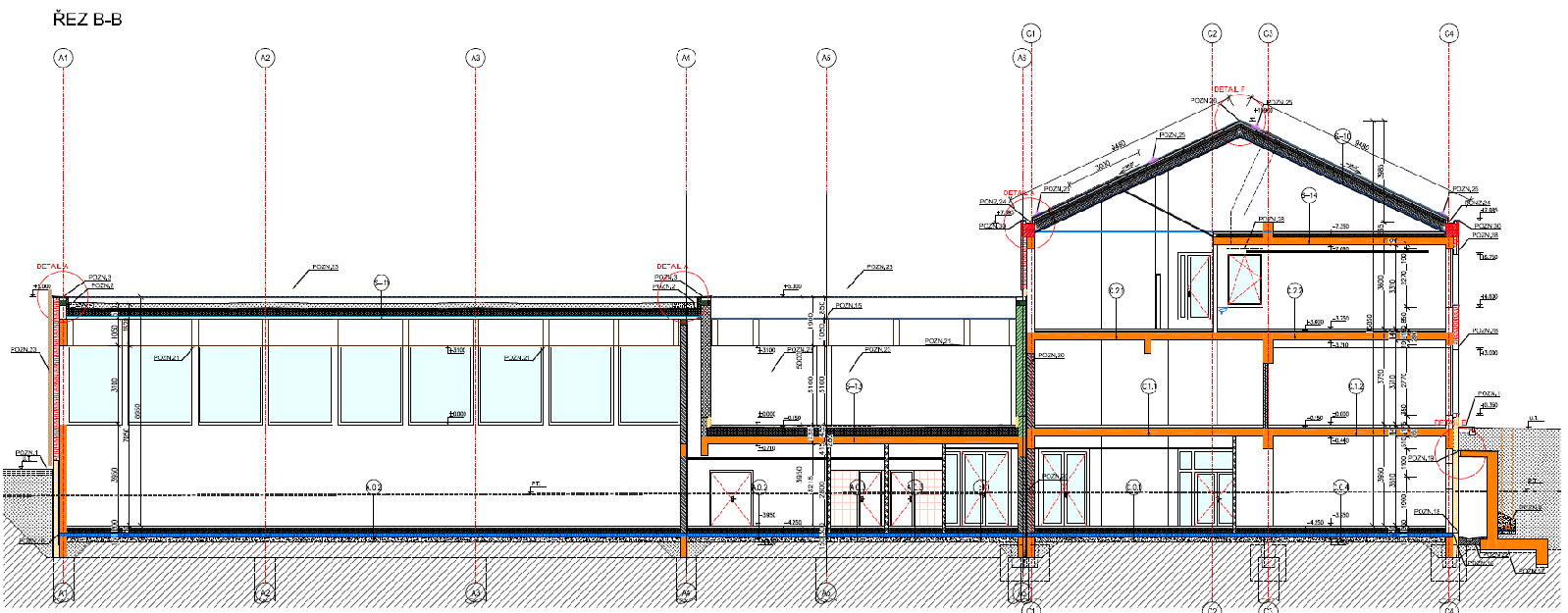 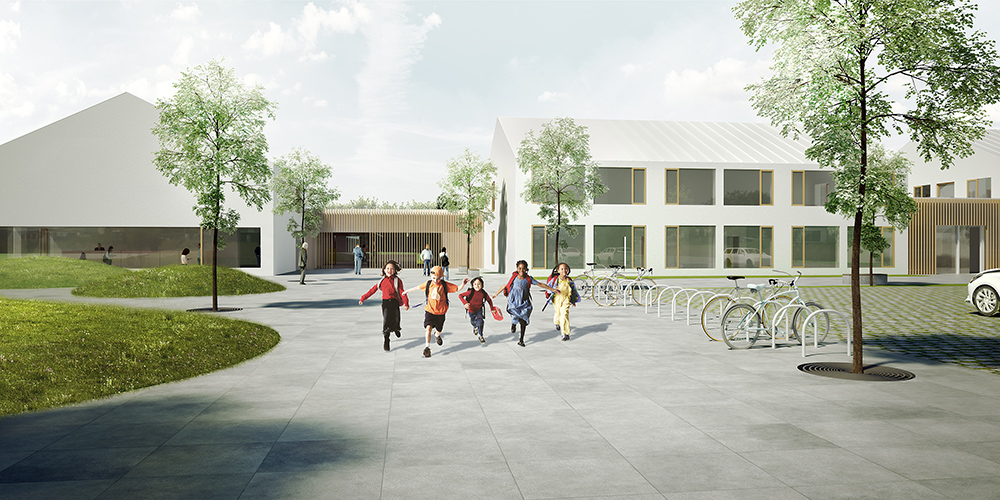 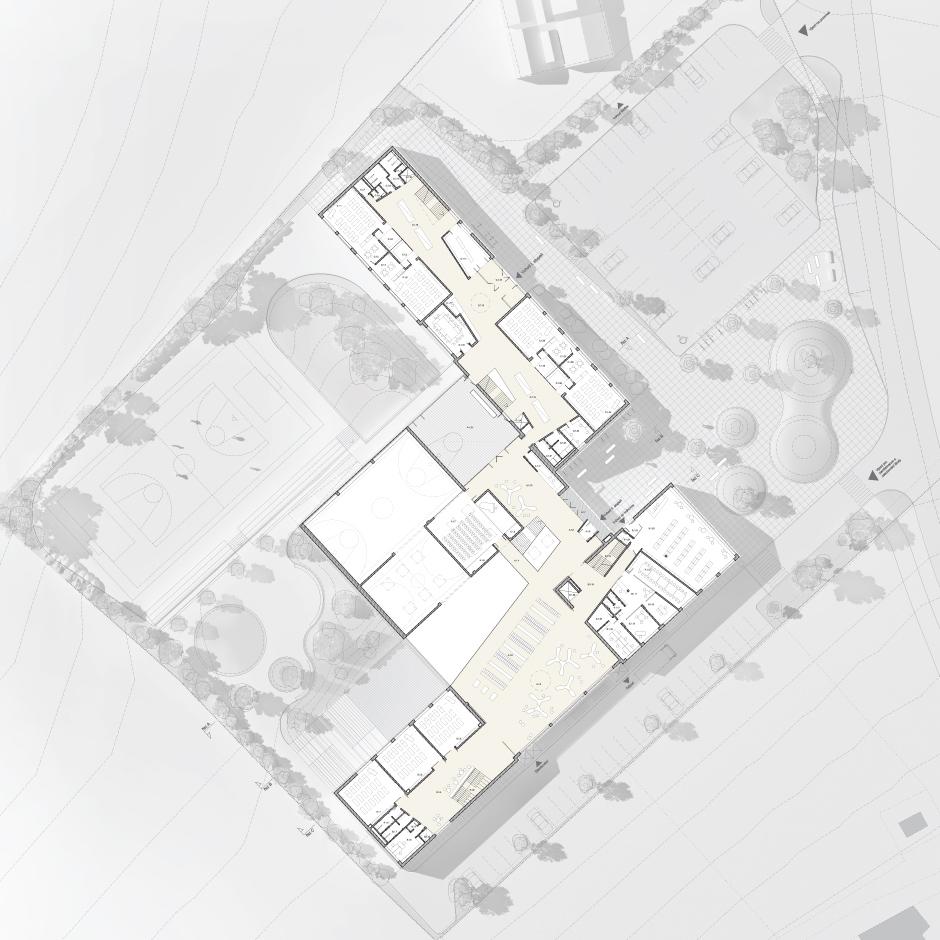 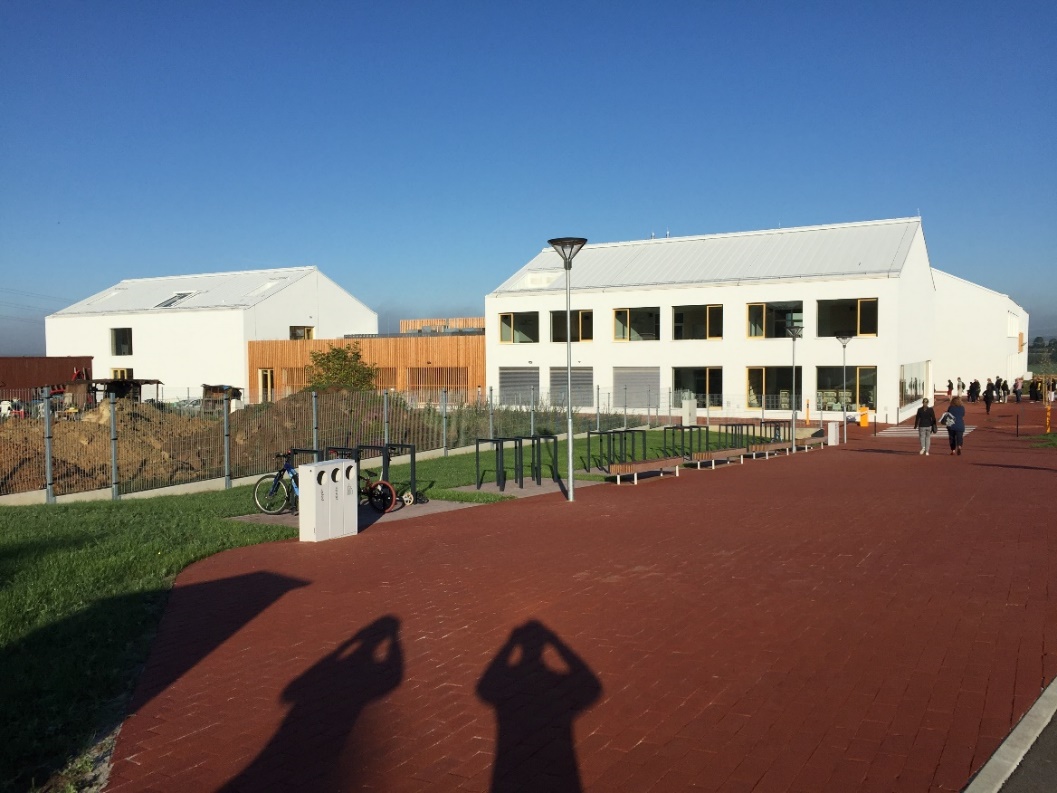 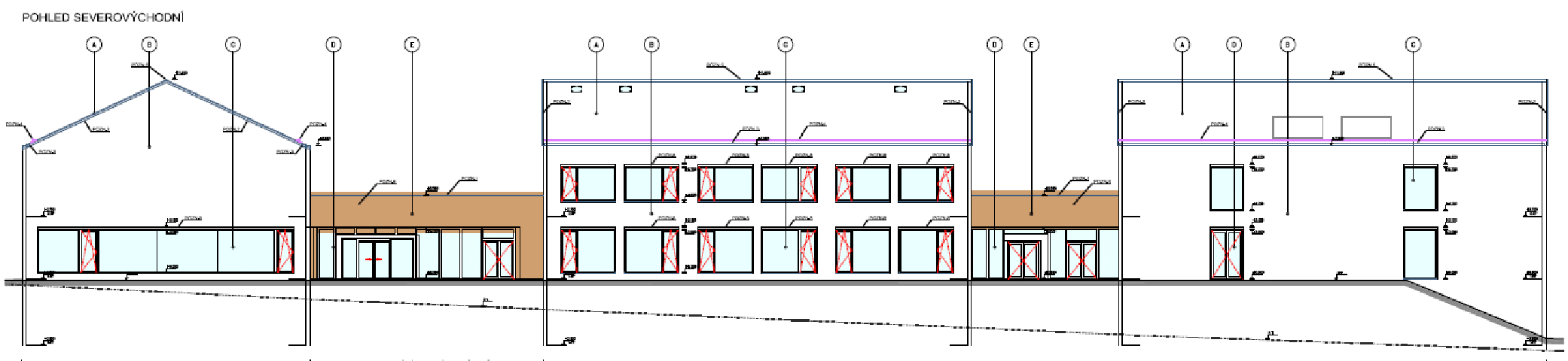 Source: SOA Architekti s.r.o.
Základní škola Psáry - technologie
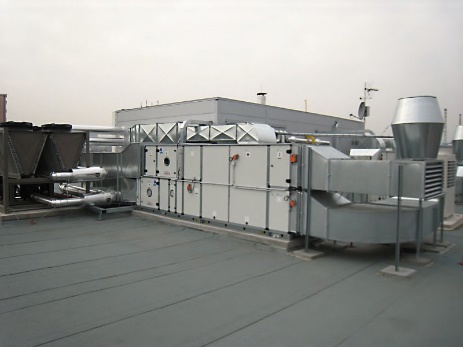 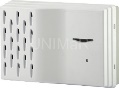 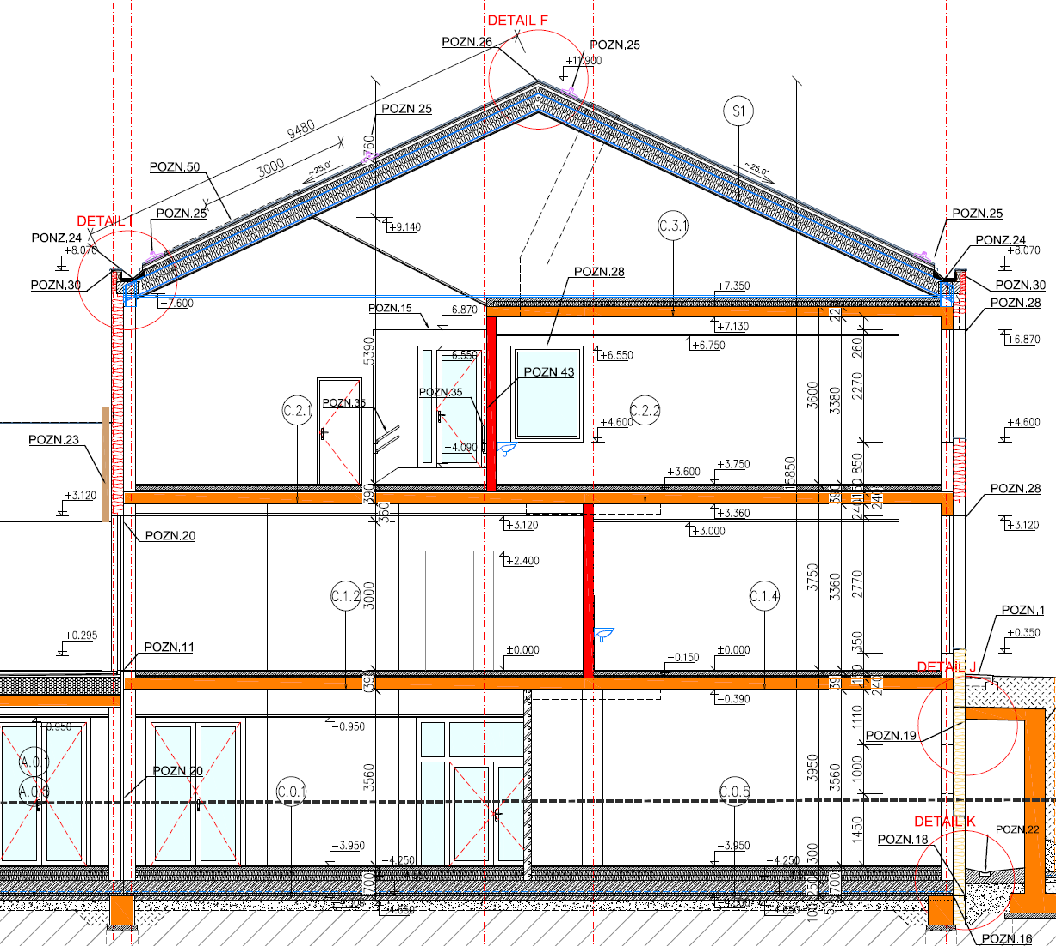 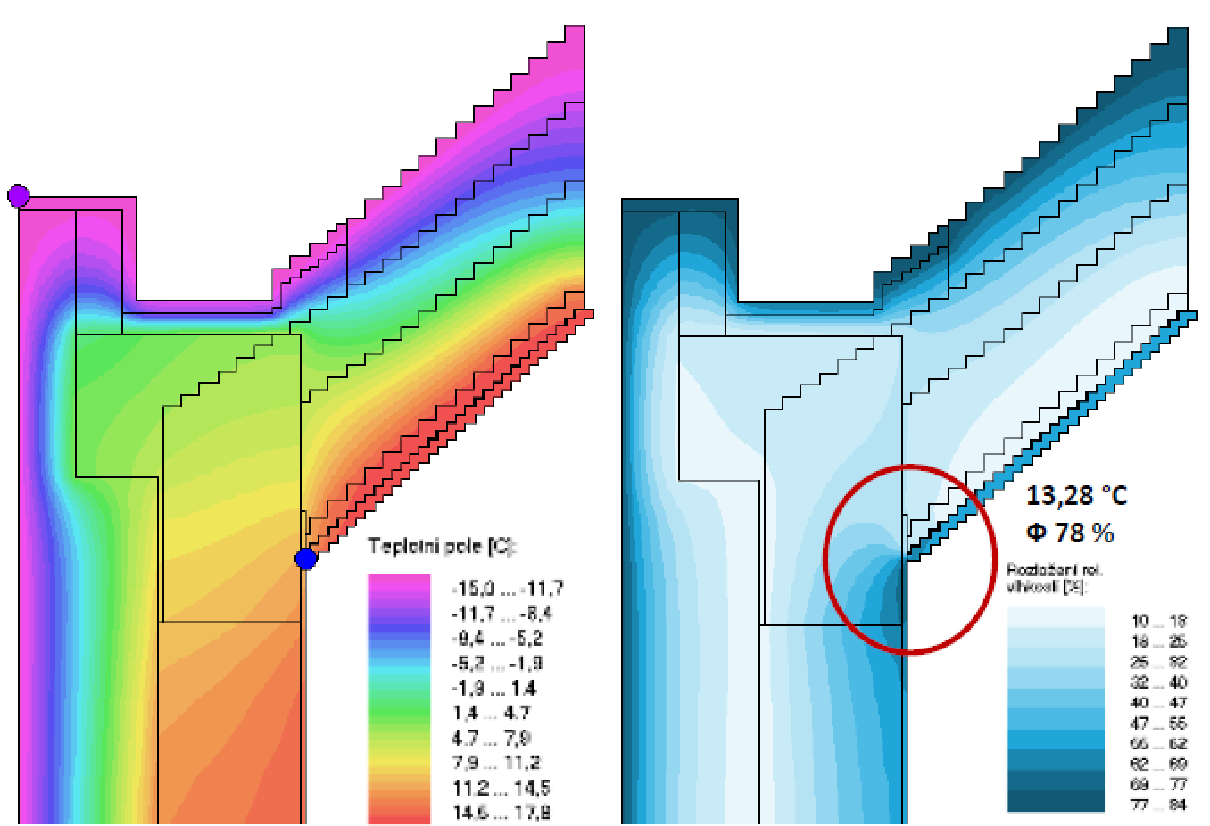 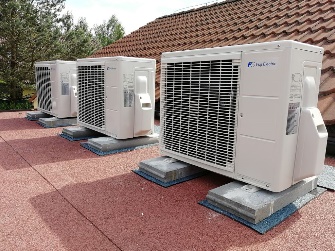 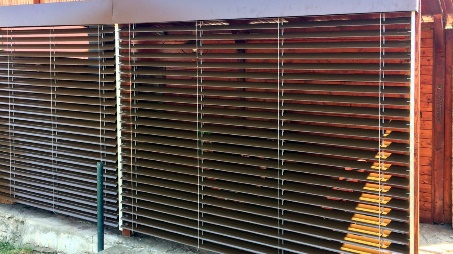 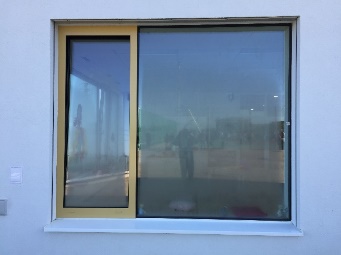 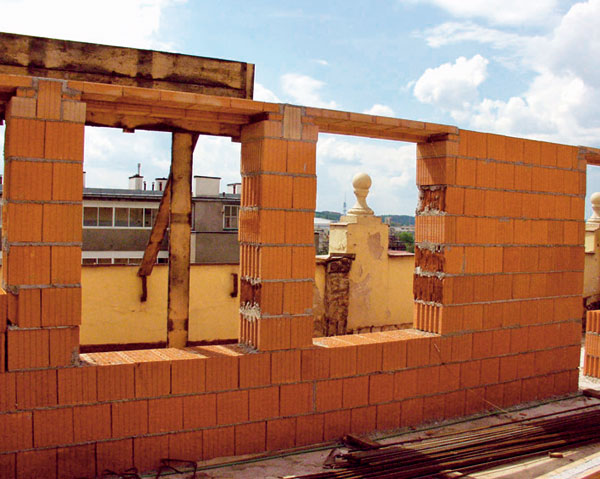 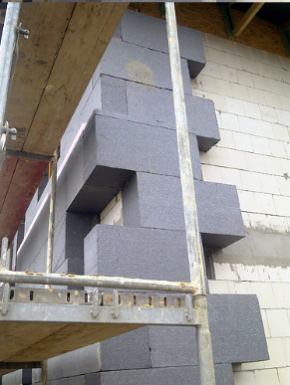 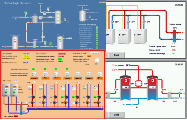 MAR
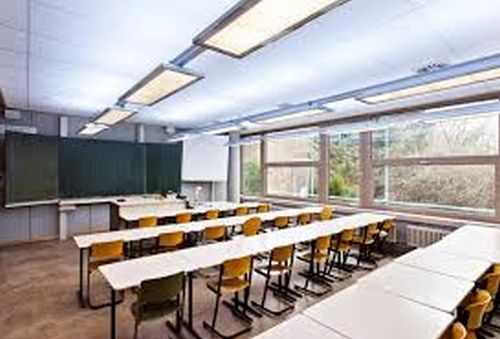 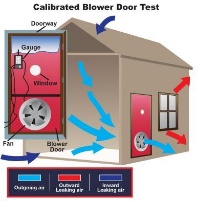 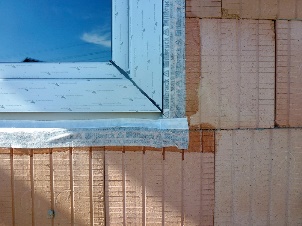 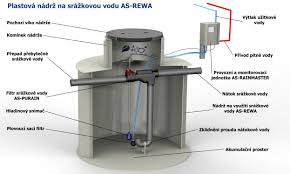 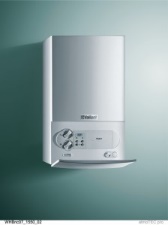 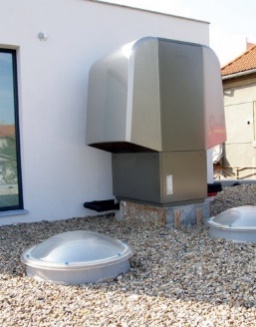 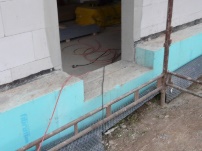 Source: SOA Architekti s.r.o.; PORSENNA o.p.s.
[Speaker Notes: 23 PROJEKTŮ - ZŠ a MŠ, Nemocnice, DPS, OÚ, KD, a i 2 hasičárny od HZS ZLK]
Příklad – PRVNÍ AKTIVNÍ VEŘEJNÁ BUDOVAPAVE LITOMĚŘICE
Renovace neužívané administrativní budovy ze 70.let v areálu Litoměřických kasáren
Nově se bude jednat o startovní bydlení pro mladé rodiny 
Zadání:
Vysoce energeticky úsporná budova
Vysoké využití obnovitelných zdrojů – energeticky AKTIVNÍ
Zahrnutí opatření adaptujících budovu na změnu klimatu
Zahrnutí elektromobility
Současný stav: 	Ukončené výběrové řízení na dodavatele
Stávající stav
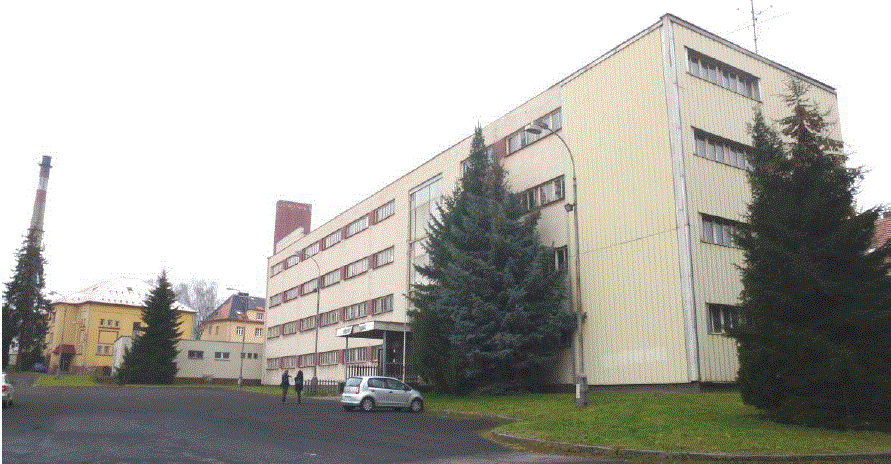 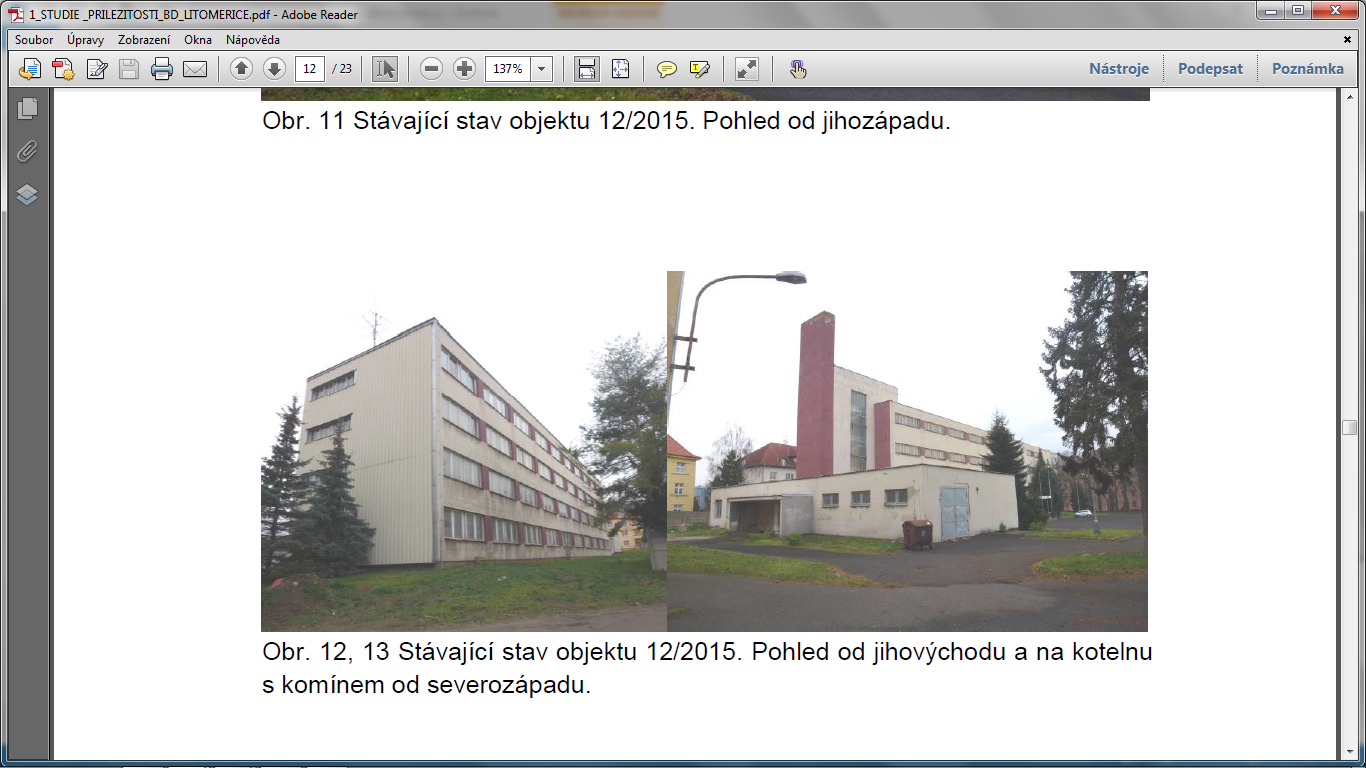 Návrh
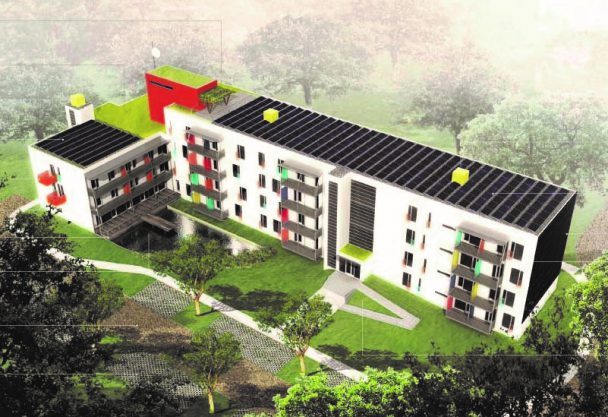 Zdroj: Josef Smola
Parametry projektu
Energeticky aktivní budova (PNE činí - 9 kWh/m2 za rok)
Energeticky pasivní standard (řízené větrání, kvalitní obálka)
Instalace FV elektrárny o výkonu 100 kWp (střecha, stěna)
Instalace 6-ti dobíjecích stanic napojených na FVE
Vegetační střecha s pobytovou terasou
Vodní prvek – jezírko využívající dešťovou vodu ze střechy
Využití dešťové vody ke splachování toalet
Rekuperace teplé vody ze sprch
„Zelené“ Parkoviště se zasakováním dešťové vody
Využití brownfieldu, eliminace tepelného ostrova
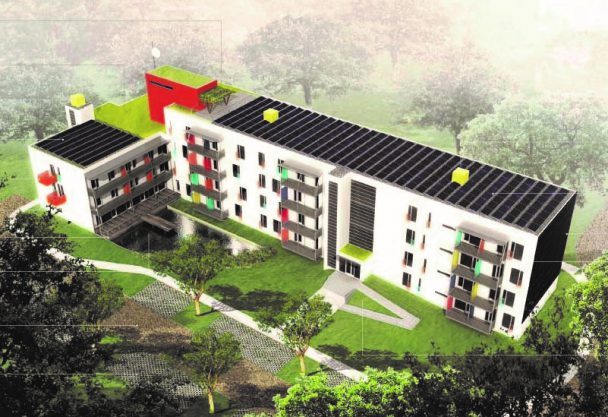 Parametry projektu
Celkem 52 bytů, společenský sál
Investice:			120.000.000 Kč
	26.700 Kč/m2 (EVP = 4.500 m2)
	  7.300 Kč/m3
Náklady včetně sadových úprav a parkoviště

Měsíční náklady na energii 540 Kč pro 50 m2 byt
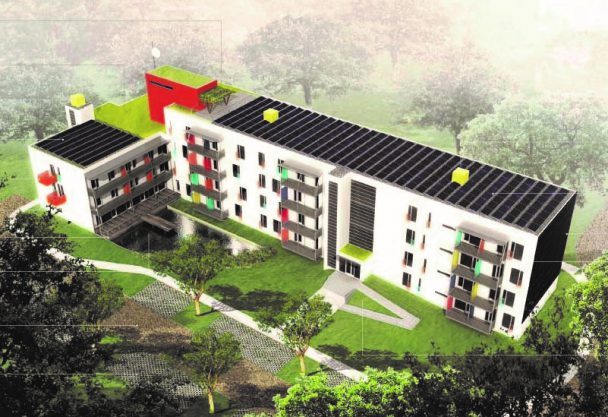 OPŽP 1.3.2 - Hospodaření se srážkovými vodami v intravilánu
Vegetačních střechy
Výstavba i renovace střešních ploch, jejichž koeficient odtoku bude po realizaci nižší než 0,7
Dotace až 85 % způsobilých výdajů
Hospodaření s vodou
Efektivní akumulace nebo zasakování dešťové vody, vnější propustné povrchy (výstavba nebo přestavba stávajících nepropustných povrchů) nebo zpětné využití dešťové vody v objektu i mimo něj
Dotace až 85 % způsobilých výdajů
OP Praha – pól růstu ČR
Komplexní renovace budov vč. OZE
Stínění, využití dešťové vody, zelené střechy a fasády
Certifikace SBTool, příklady:
STŘEDNÍ ODBORNÁ ŠKOLA JAROV
GYMNÁZIUM POSTUPICKÁ
SŠ ČESKOBRODSKÁ
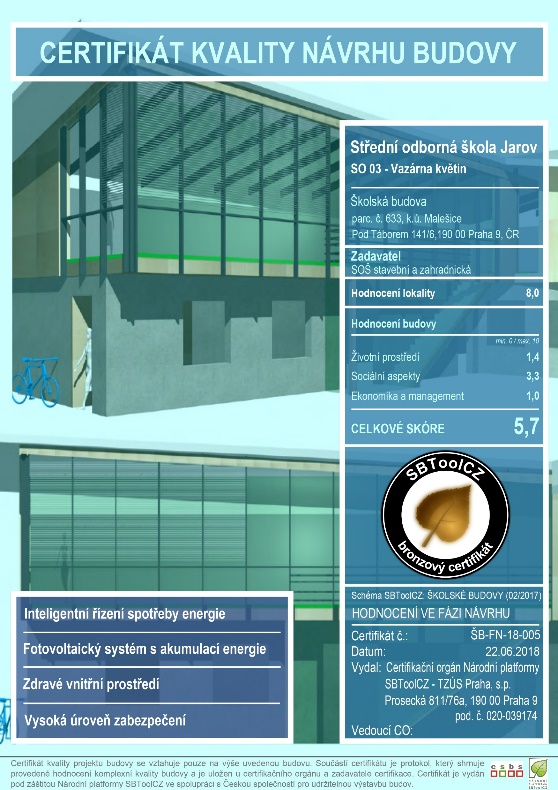 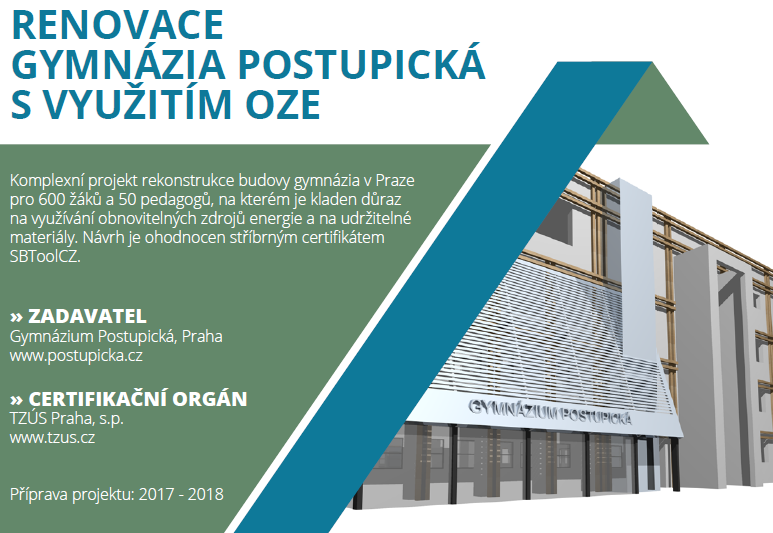 Zdroj: CZGBC, SBTool
Kam dál?
Zajistit financování pro komplexní projekty i po roce 2021
Umožnit financování napříč programy / zabránit kanibalizaci
Udělat z adaptačních opatření standard
Zajistit podporu přípravy kvalitních projektů a zjednodušit administrativu
Nebát se inovativních řešení
Děkuji za pozornost!
Mgr. Tomáš Trubačík
tomas.trubacik@sanceprobudovy.cz
www.sanceprobudovy.cz

Šance pro budovy je aliance významných oborových asociací podporujících energeticky úsporné stavebnictví. Sdružuje Centrum pasivního domu, Českou radu pro šetrné budovy, Sdružení EPS, Asociaci výrobců minerální izolace a Asociaci poskytovatelů energetických služeb. Reprezentuje přes 300 firem napříč hodnotovým řetězcem výstavby a renovace budov. Šance pro budovy usiluje o dosažení mnohočetných společenských přínosů, které s sebou energeticky úsporné budovy nesou.